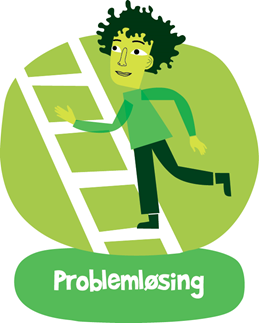 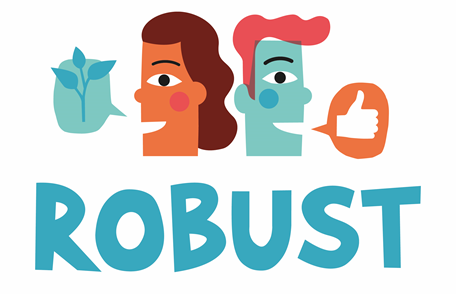 Time 5: Presentasjon av problemløsing
©Læringsmiljøsenteret
Timens tema
Til denne timen:
Hvordan var det å lage ukeplan og forberedelsesplan før en vurderingssituasjon?

Tema for timen: Repetisjon og presentasjon av problemløsingsstrategier.
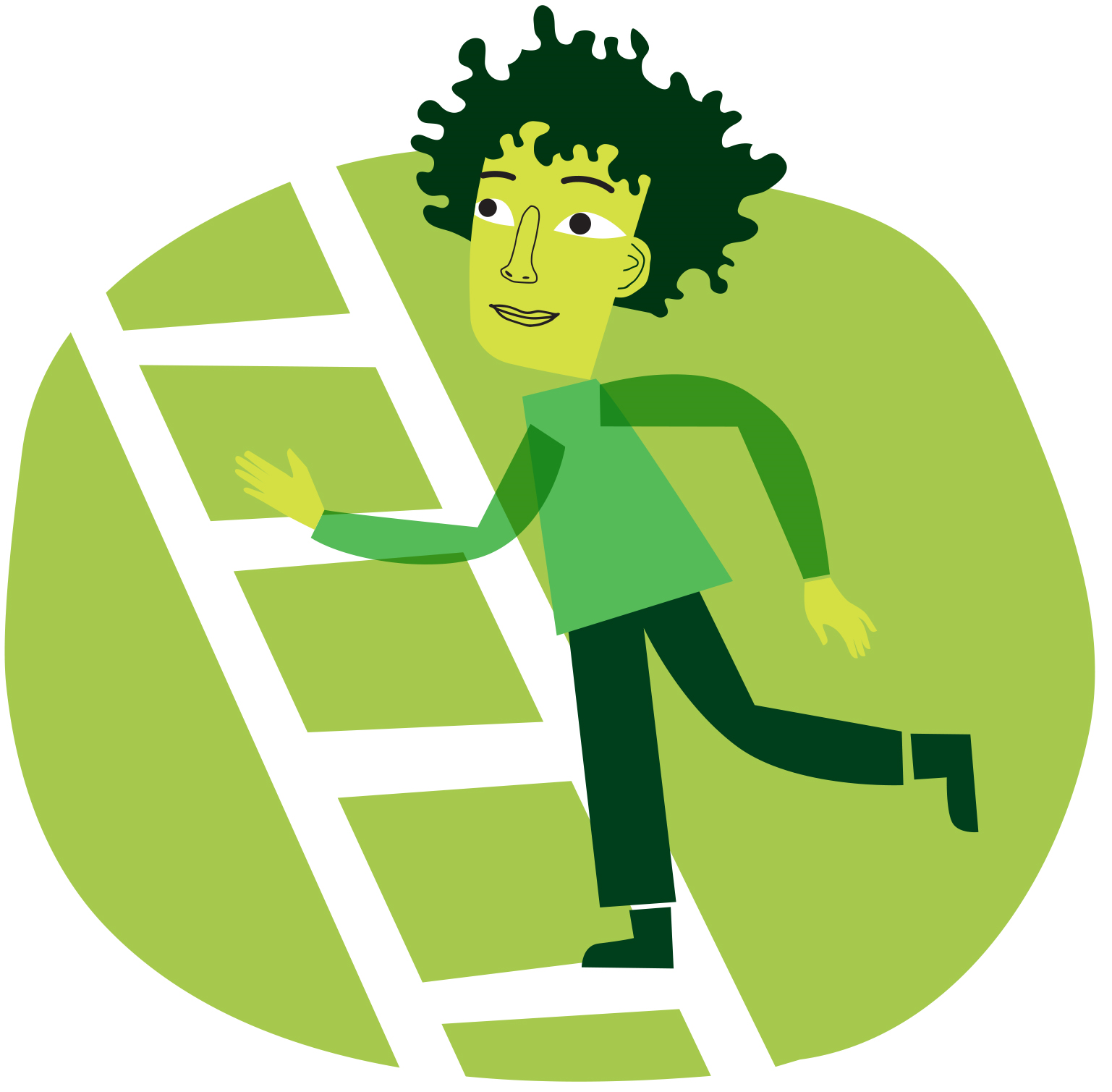 ©Læringsmiljøsenteret
Hva var nå problemløsing?
Tenk tilbake på de tidligere timene om problemløsing.
Skriv ned stikkord for det du husker.

Grupperefleksjon
Ordstyrer
Referent

Plenumsrefleksjon
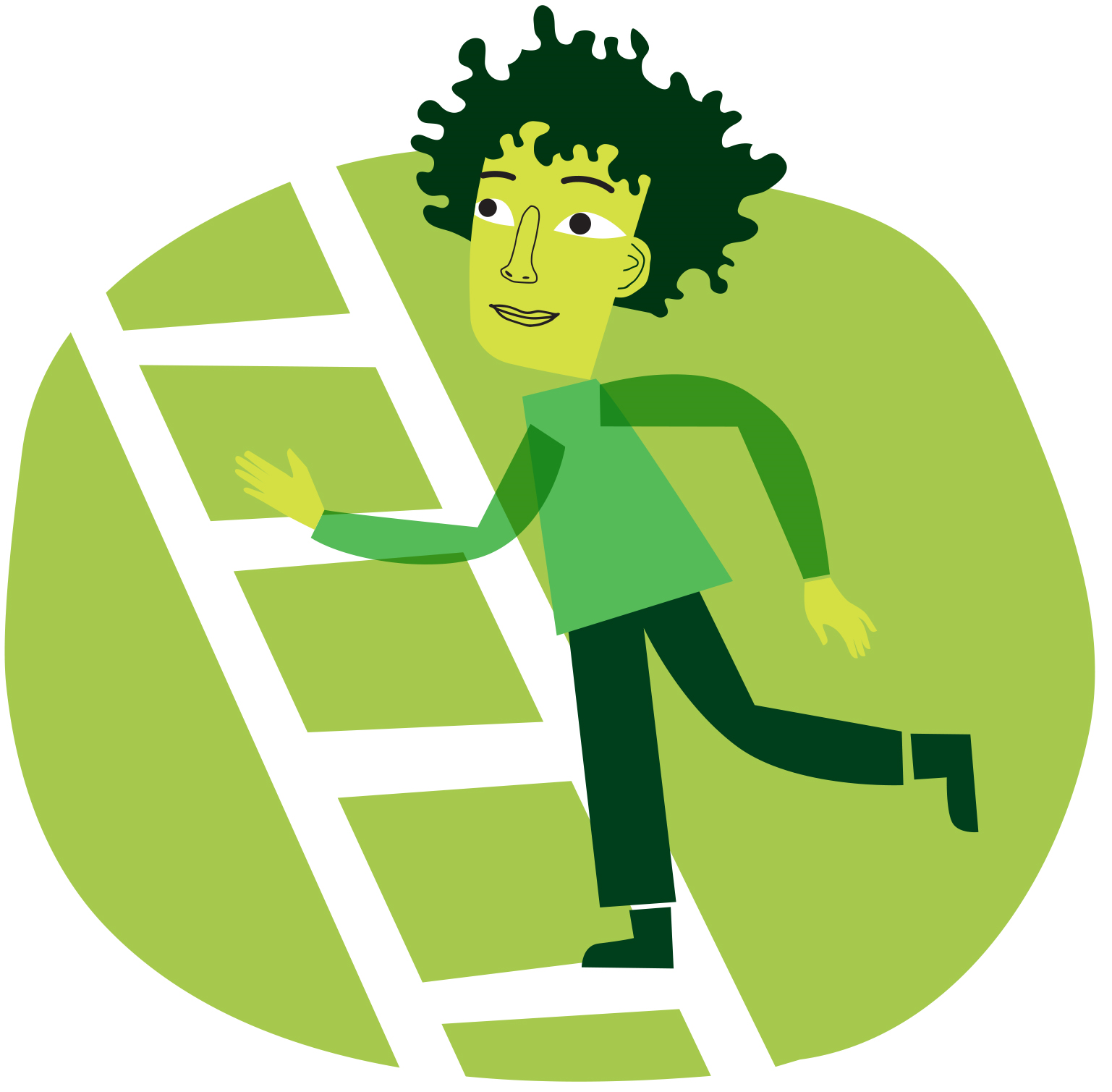 ©Læringsmiljøsenteret
Stress og problemløsing
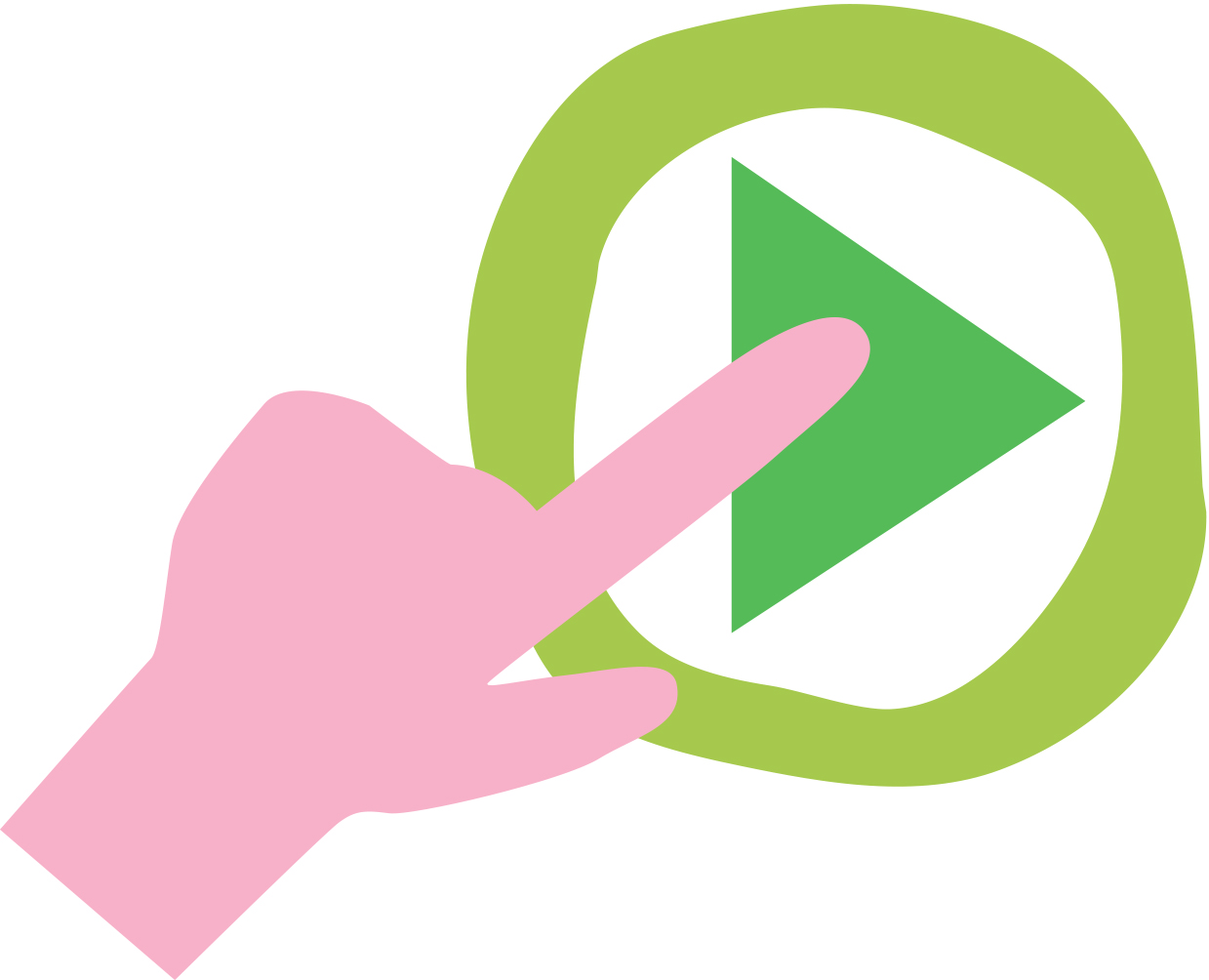 Hvordan kan problemløsing bidra til å redusere stress?
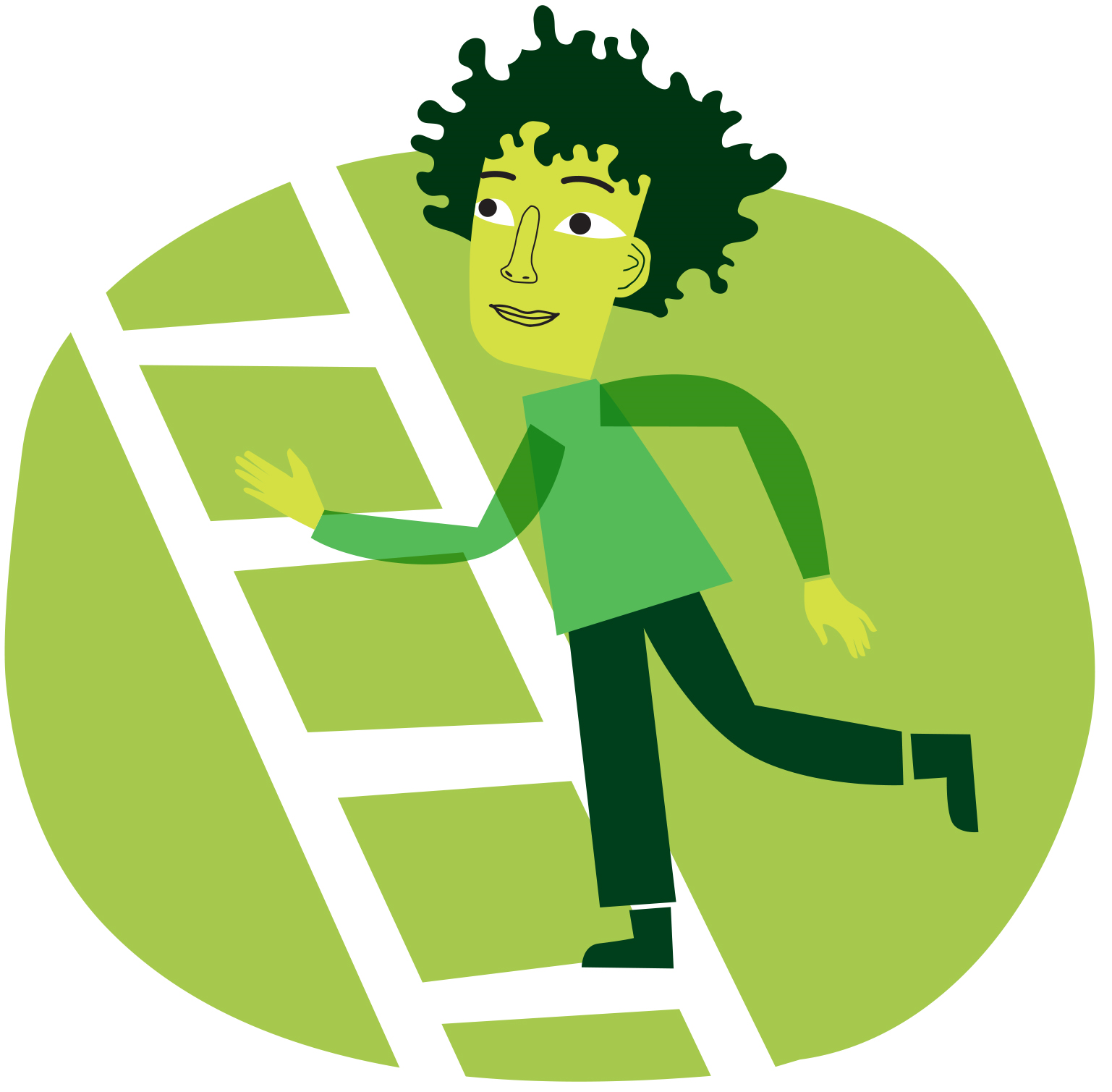 ©Læringsmiljøsenteret
Presentasjon av problemløsing
Repeter kort modellen i gruppen.

Lag en kort presentasjon på en plakat eller digitalt hvor dere beskriver:
hvilken strategi det er
når strategien kan brukes
hvordan strategien kan brukes
et konkret eksempel fra skolen hvor strategien kan være nyttig
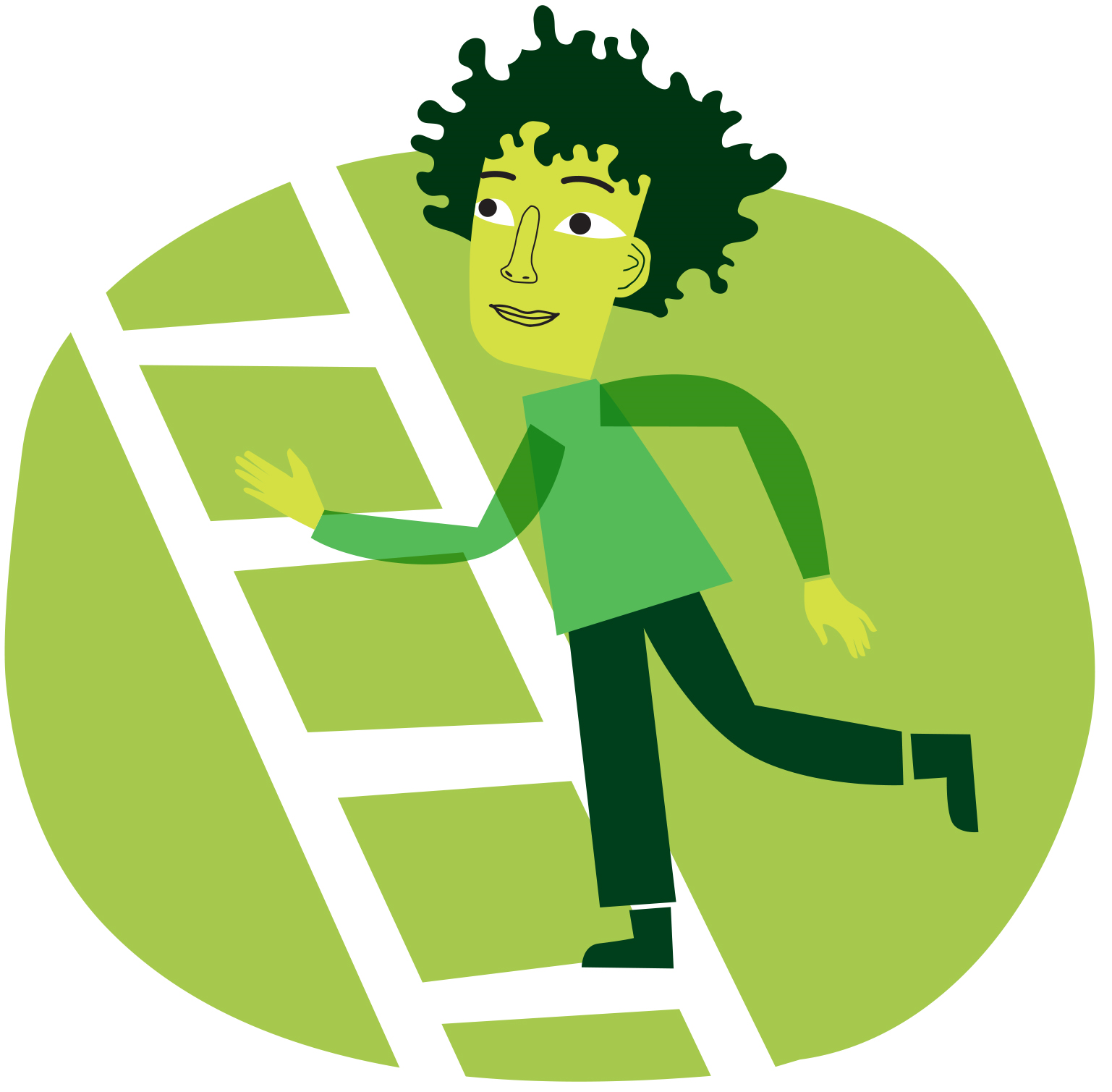 ©Læringsmiljøsenteret
Pustepause
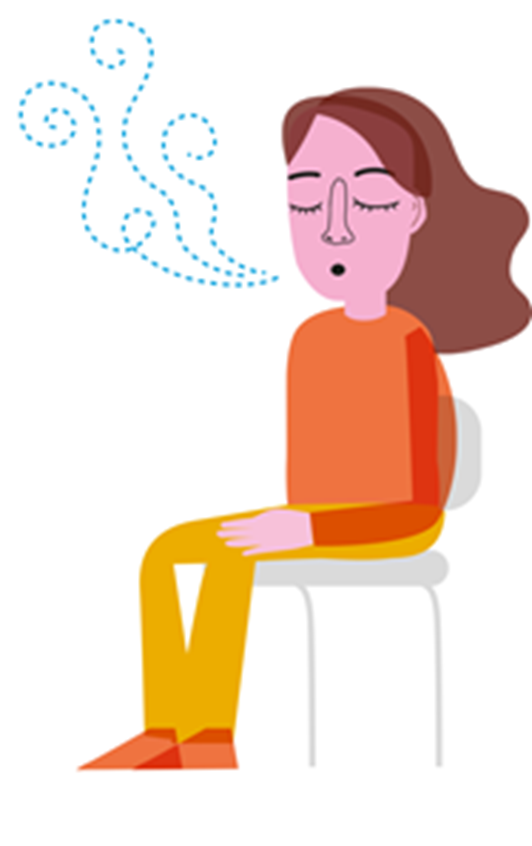 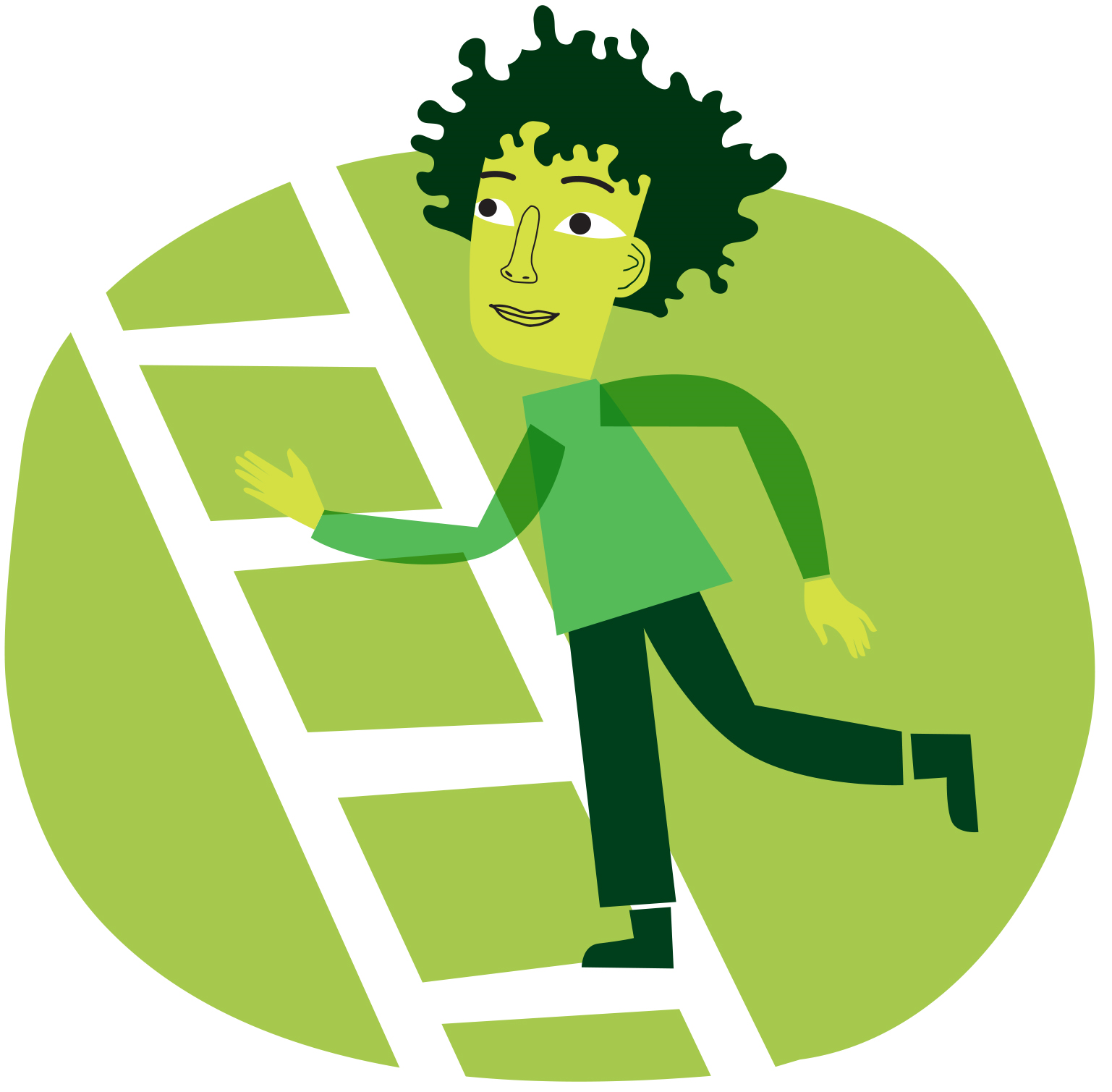 ©Læringsmiljøsenteret
Oppgaver til neste gang
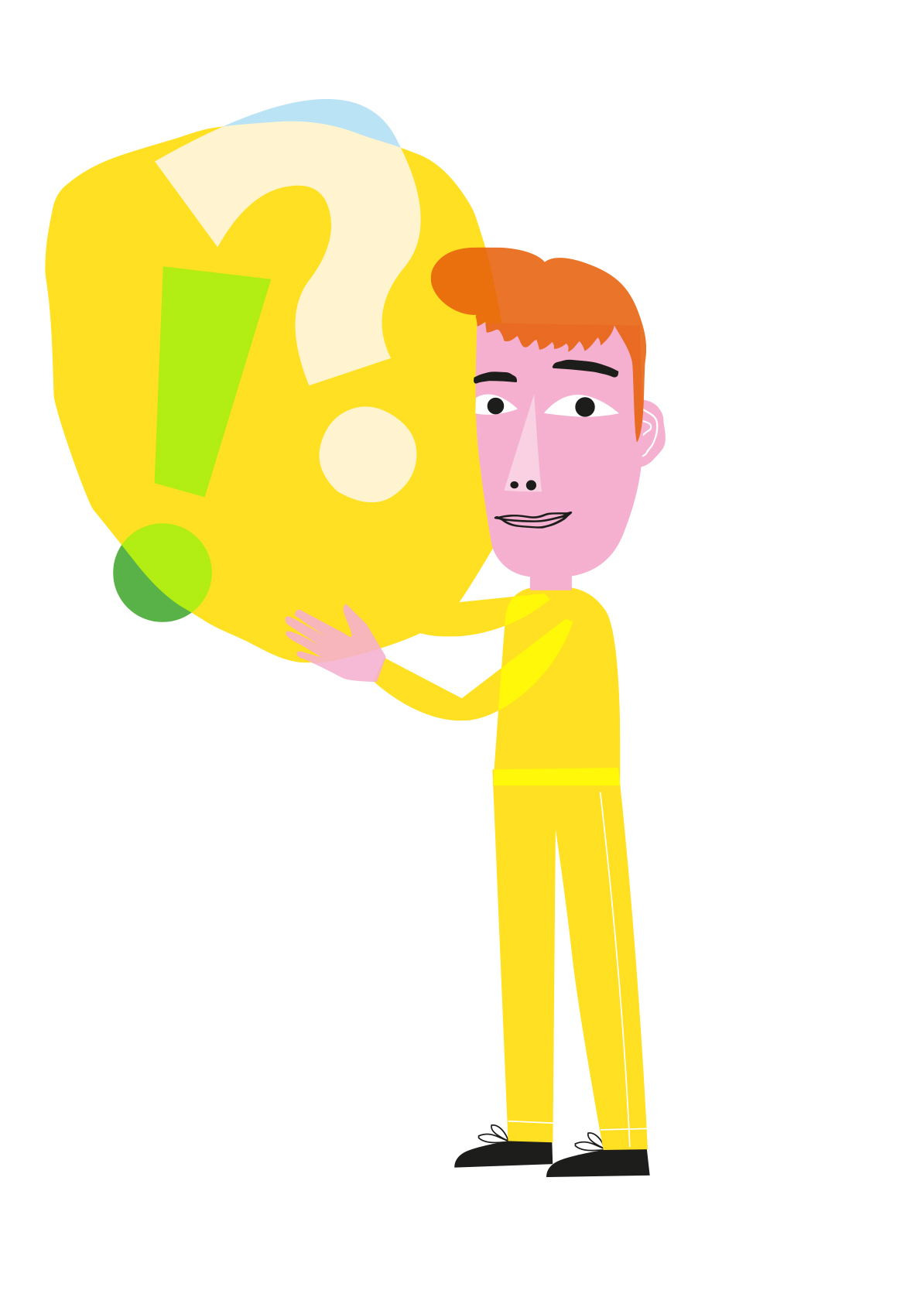 Tenk gjennom:

Neste gang du står overfor et problem, tenk gjennom hvilke av strategiene du har lært fra problemløsing som kan hjelpe deg å takle problemet på en god måte.
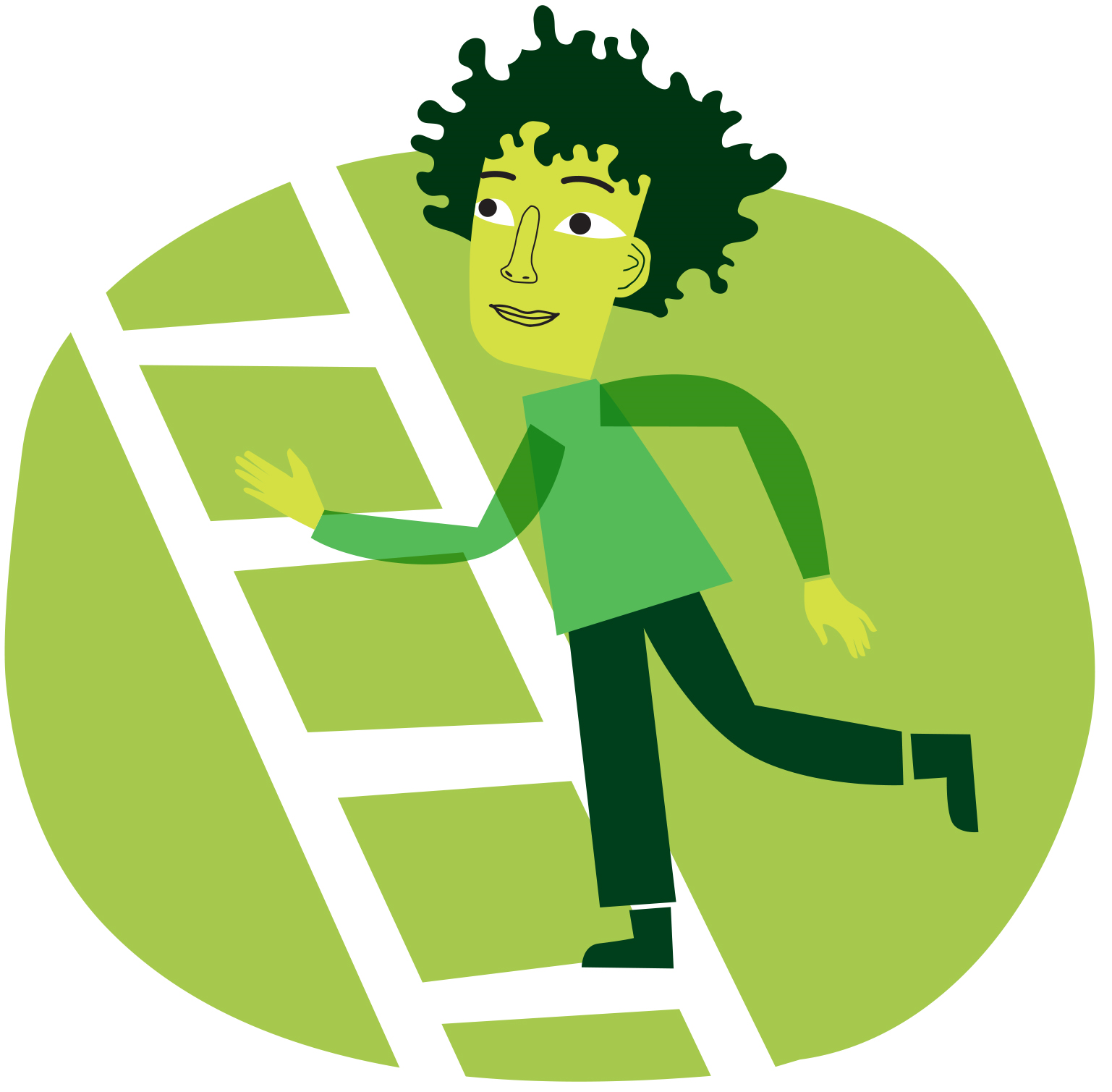 ©Læringsmiljøsenteret
Oppgaver til neste gang
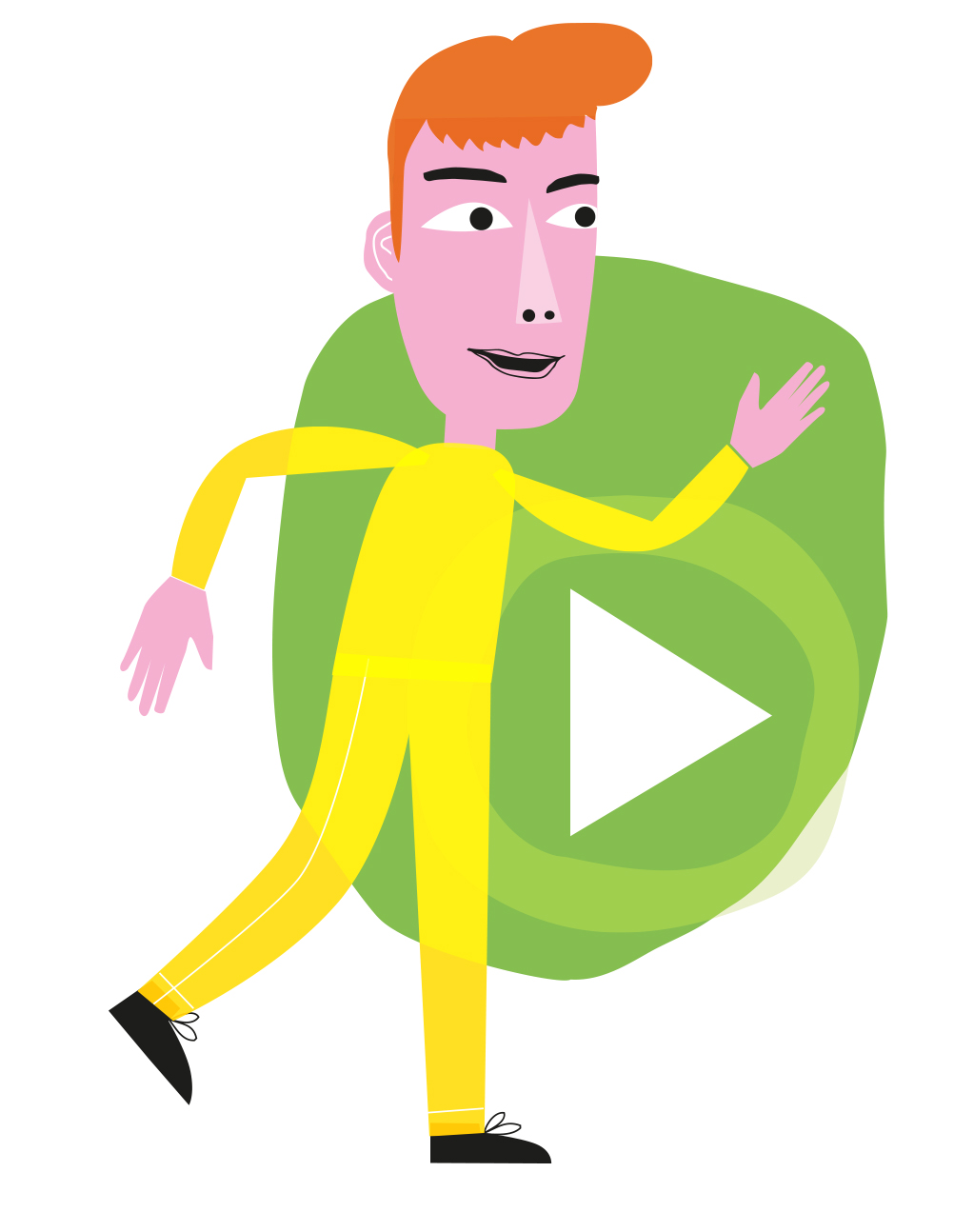 Prøv ut:
Neste gang du står overfor et problem, tenk        gjennom og velg en strategi du tror kan bidra              til å løse problemet på en god måte.
Evaluer valget ditt i etterkant. Kunne du ha valgt annerledes? Hvorfor eller hvorfor ikke?

Gjør følgende:
Neste gang du står overfor en skolefaglig utfordring, velg en strategi fra problemløsing for å takle den.
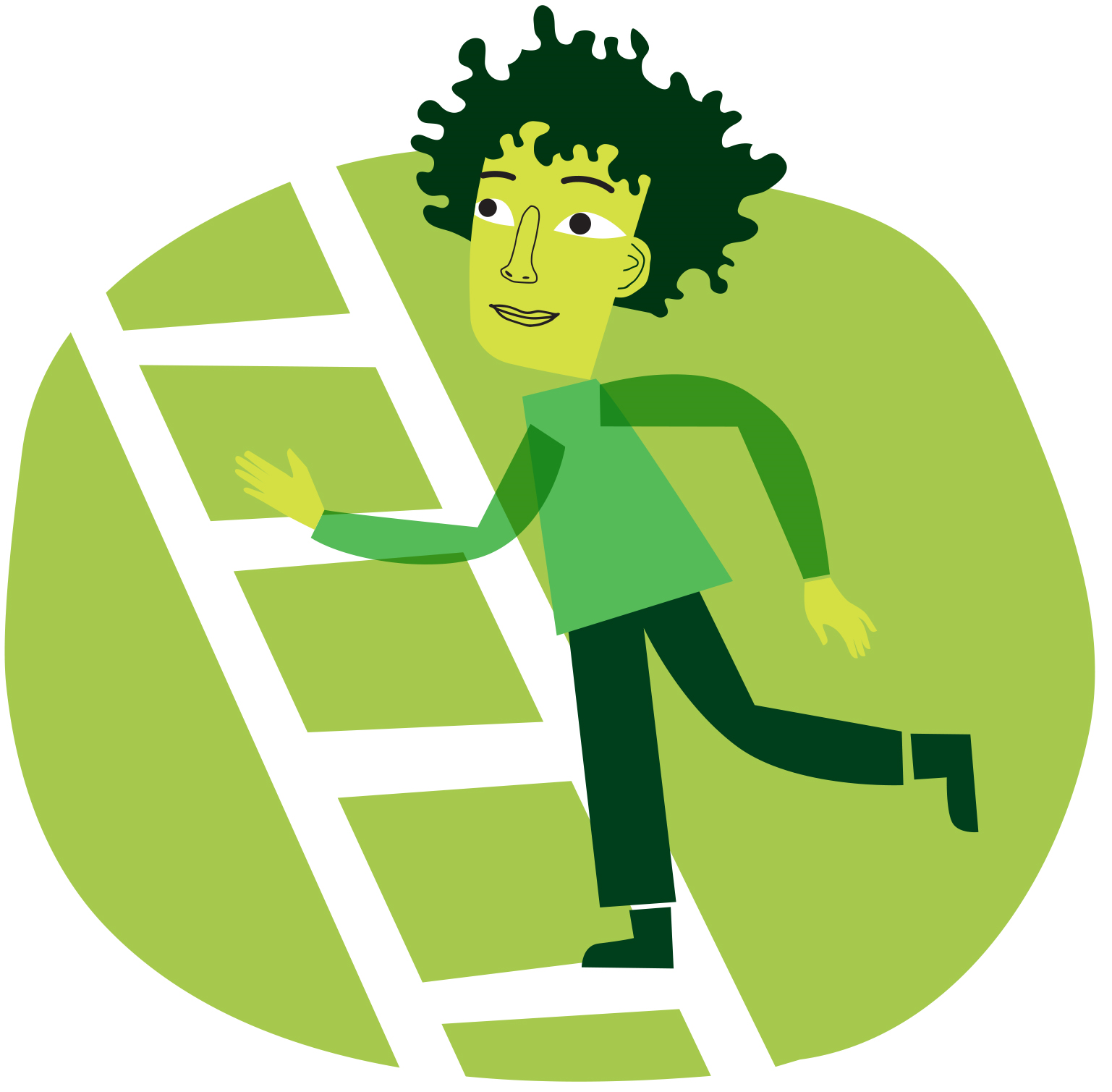 ©Læringsmiljøsenteret